D2FQ: Device-Direct Fair Queueing for NVMe SSDs
Speaker: Jin Li, Chuqing Gao
Authors: Jiwon Woo, Minwoo Ahn, Gyusun Lee and Jinkyu Jeong Sungkyunkwan University (SKKU) Computer Systems Laboratory
Outline
Background & Motivation
1
Design
2
Implementation & Evaluation
3
Conclusion
4
Storage Stack
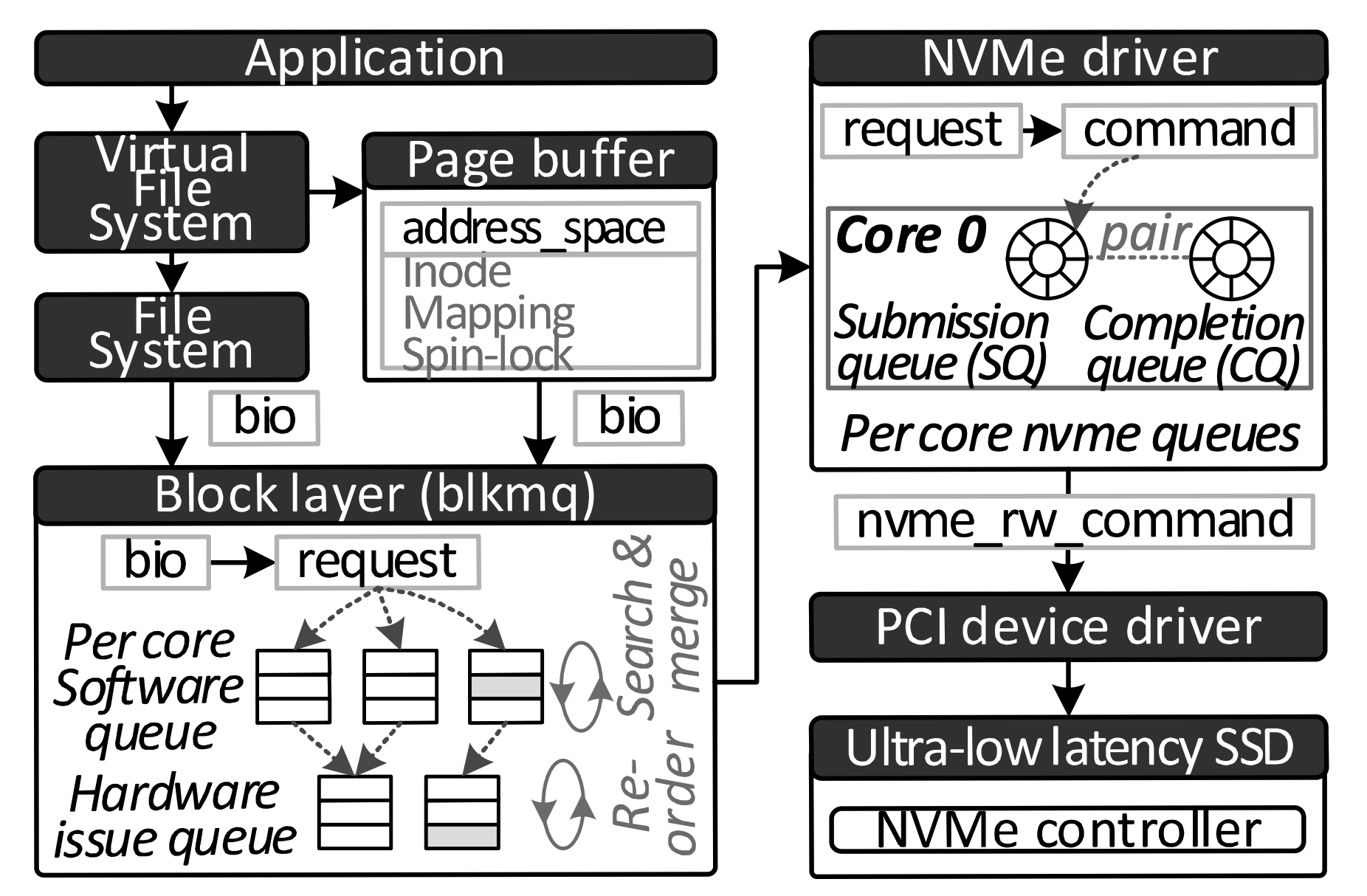 I/O Scheduling
APP
APP
APP
block layer
multi queue
Software queues
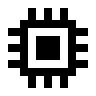 🔥
I/O Scheduling
Hardware issue queues
NVMe SSD
NVMe Weighted Round-Robin
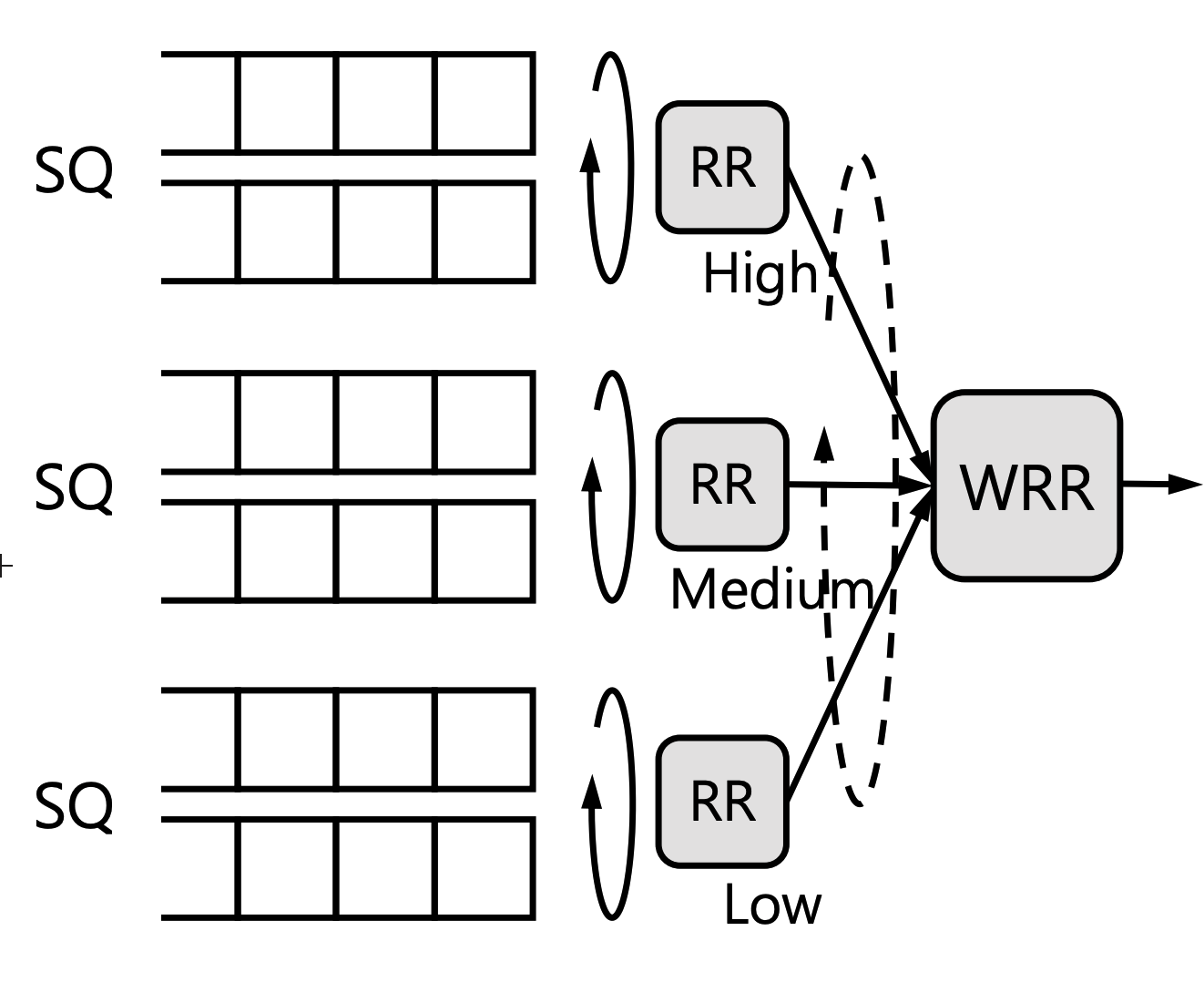 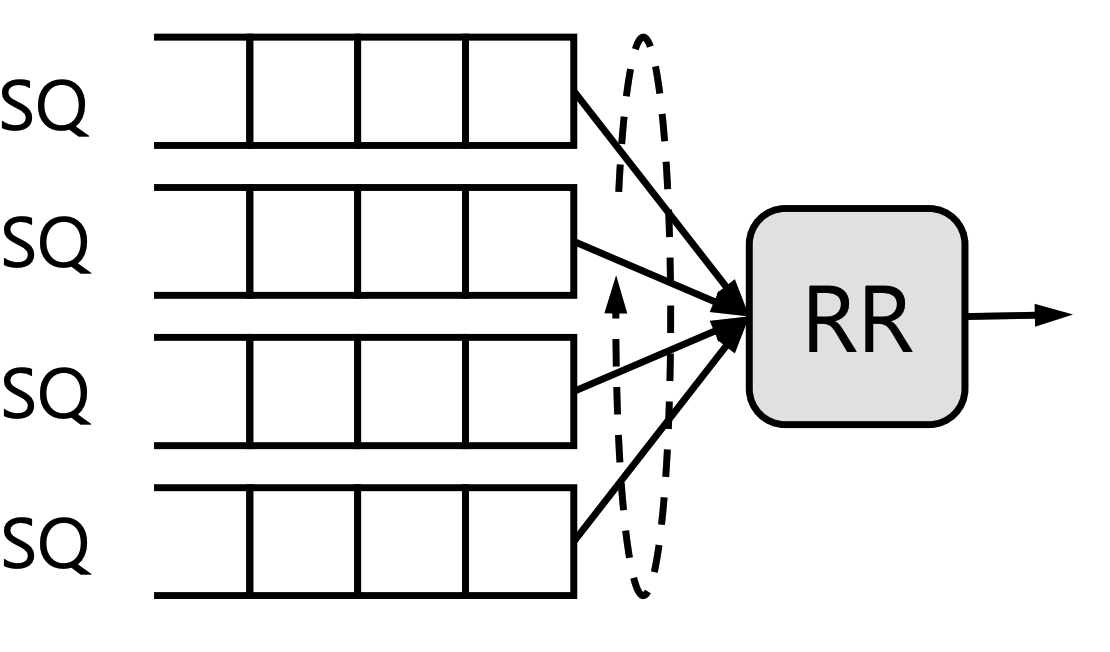 Round-Robin
Weighted Round-Robin
Device-side I/O Scheduling
Not good enough:
Supporting only three priority classes
I/O handling frequency is the only adjustable parameter 
No consideration on I/O size
weight 3
weight: 1
…
Op4
…
Op3
Op1
Op2
…
Op4
Op1 > Op2+3+4
Op3
NVMe SSD
Op2
Op1
Still need to use Block Layer…
State-of-art
[Speaker Notes: 鉴于硬盘提供的fairing机制过于简单，我们仍然需要系统的IO调度层]
Still need to use Block Layer?
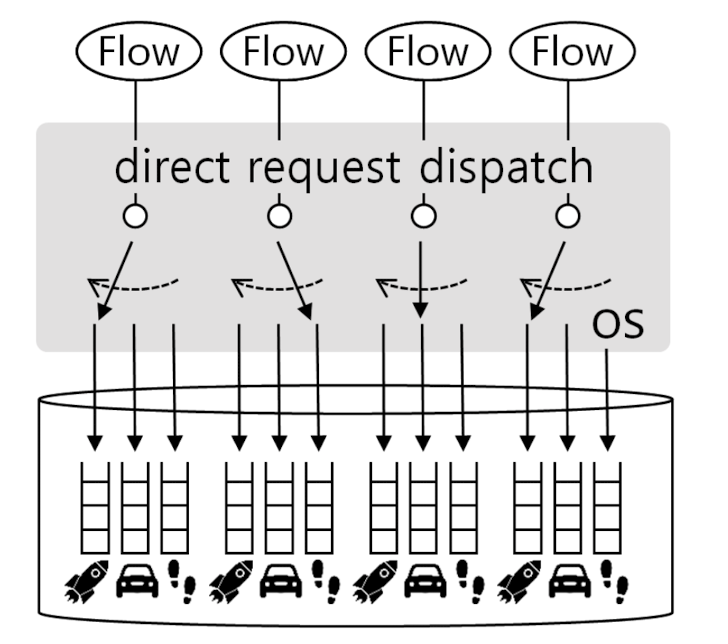 flow weight
A simple decider
queue weight
H/L Ratio
D2FQ
Submission = Dispatch
Virtual Time-based Fair Queueing
gvt
flow 1
flow 2
virtual time (I/O size)
[Speaker Notes: Global virtual time就是当前所有flow中最小的virtual time，它是一个用来参照的量，我们看下图。]
Virtual Time-based Fair Queueing
gvt
flow 1
flow 2
virtual time (I/O size)
[Speaker Notes: 假设这里flow1处理了1份，flow2处理了3份。因为flow2的权重是3，我们知道这是合理的，但是如果不考虑权重，图上显示flow2领先flow1很多，这样之后flow2就有被丢进慢车道的风险。]
Virtual Time-based Fair Queueing
gvt
flow 1
flow 2
virtual time (I/O size)
[Speaker Notes: 于是我们按照1/3flow2来计算，就刚好二者齐步并进。所以大家可以理解：我们的目的就是让各个flow间的virtual time差异尽量小]
Virtual Time-based Fair Queueing
gvt
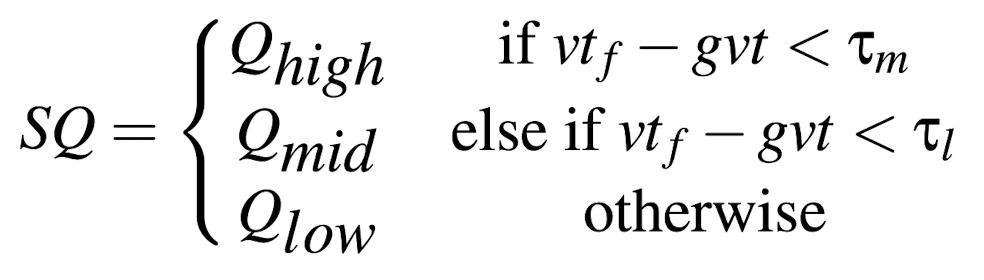 flow 1
flow 2
flow 3
virtual time (I/O size)
[Speaker Notes: 弄清gvt后，我们再看]
Virtual Time-based Fair Queueing
gvt
Initial:  Both use high queue
flow 1
flow 2
virtual time (I/O size)
Virtual Time-based Fair Queueing
gvt
Initial:  Both use high queue

Stage 1
4KB
flow 1
4KB/3
flow 2
virtual time (I/O size)
Virtual Time-based Fair Queueing
gvt
4KB
flow 1
2KB
4KB/2
flow 2
Stable?
virtual time (I/O size)
Ask H/L Ratio!
[Speaker Notes: H/L Ratio太小的话…但是太大的话…同时也不能是定值，是定值的话…这就需要我们动态调整它]
Outline
Background & motivation
Design
Evaluation
Conclusion
6/21/21
USTC-SYS Reading Group
Increasing H/L Ratio
Decreasing H/L Ratio
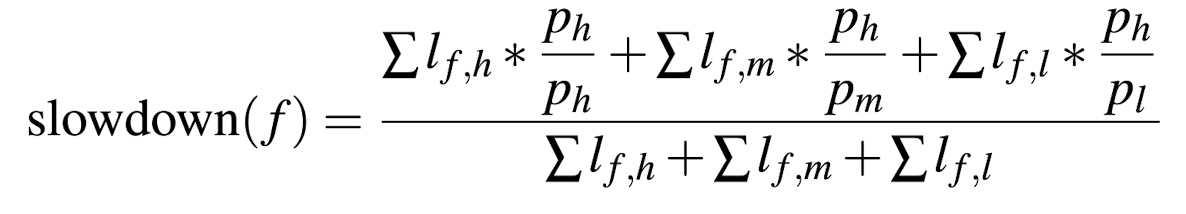 How to determine threshold？
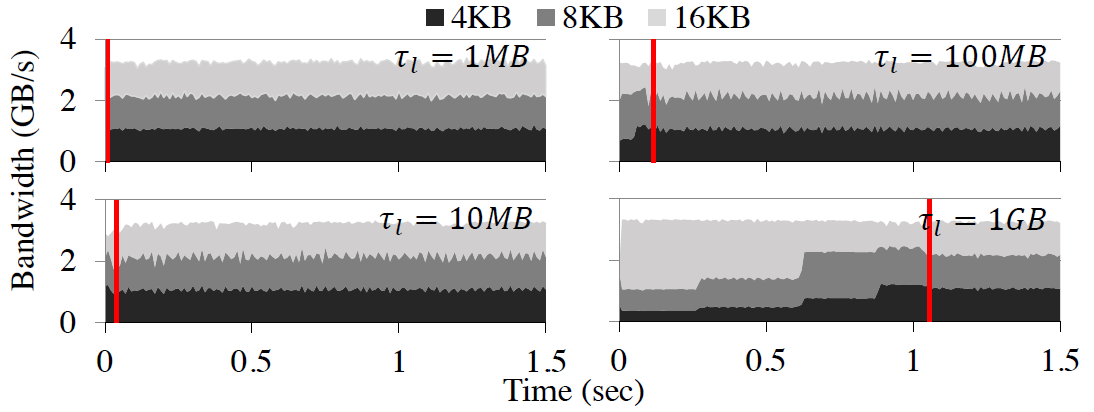 Small threshold put off fairness！
2021/6/21
How to determine threshold？
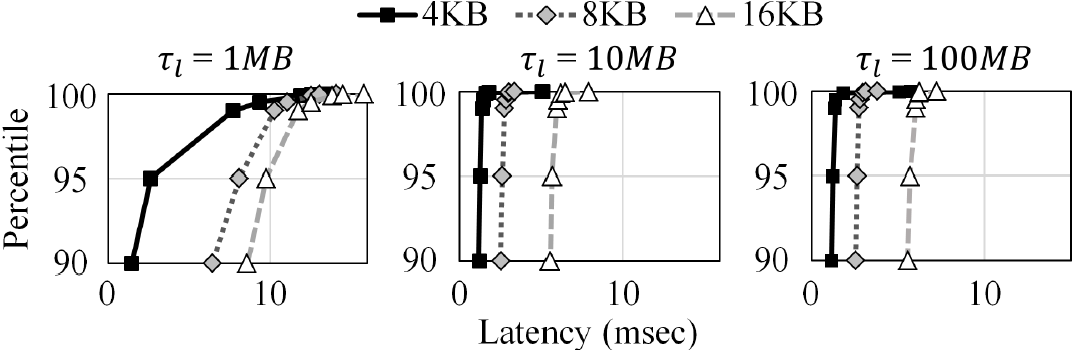 Big threshold leaded to high latency！
2021/6/21
A question？
low
high
high
2021/6/21
Tracking global virtual time
void update_gvt (vt my)
while (true) {
    vt old = gvt
    if ((old.id == NO_HOLDER)
    || (old.id == my.id && old.vt < my.vt)
    || (old.id != my.id && old.vt > my.vt)) {
       if ( CAS(&gvt, old, my) == SUCCESS )
          return
    } else
       return
}
6/21/21
USTC-SYS Reading Group
Outline
Background & motivation
Design
Evaluation
Conclusion
6/21/21
USTC-SYS Reading Group
Evaluation Methodology
[Speaker Notes: 一个被添加到至少2f+1个节点的localsequencedset中的时间戳为ts的命令c,最终会被添加到那个包含ts的时间间隔所提交的值中。]
Evaluation
Answer what questions ?

Fairness when storage device is saturated
performance when storage device is unsaturated
How about with realistic workload ?
[Speaker Notes: 一个被添加到至少2f+1个节点的localsequencedset中的时间戳为ts的命令c,最终会被添加到那个包含ts的时间间隔所提交的值中。]
Fairness when saturated
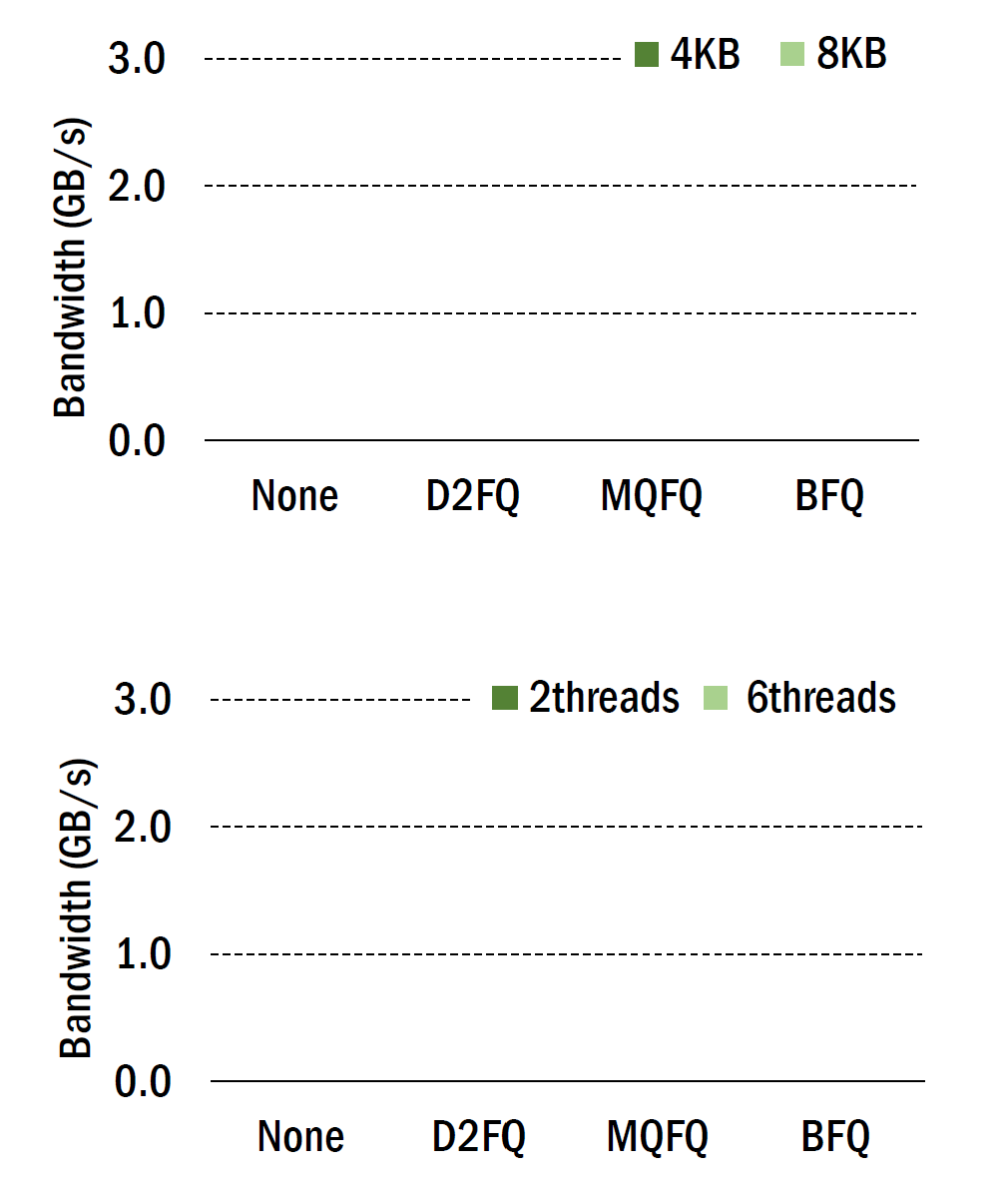 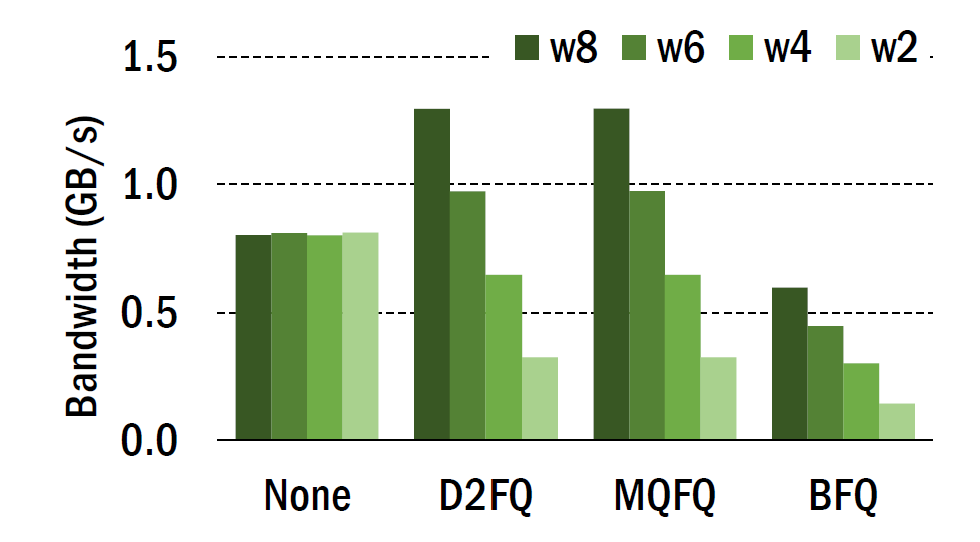 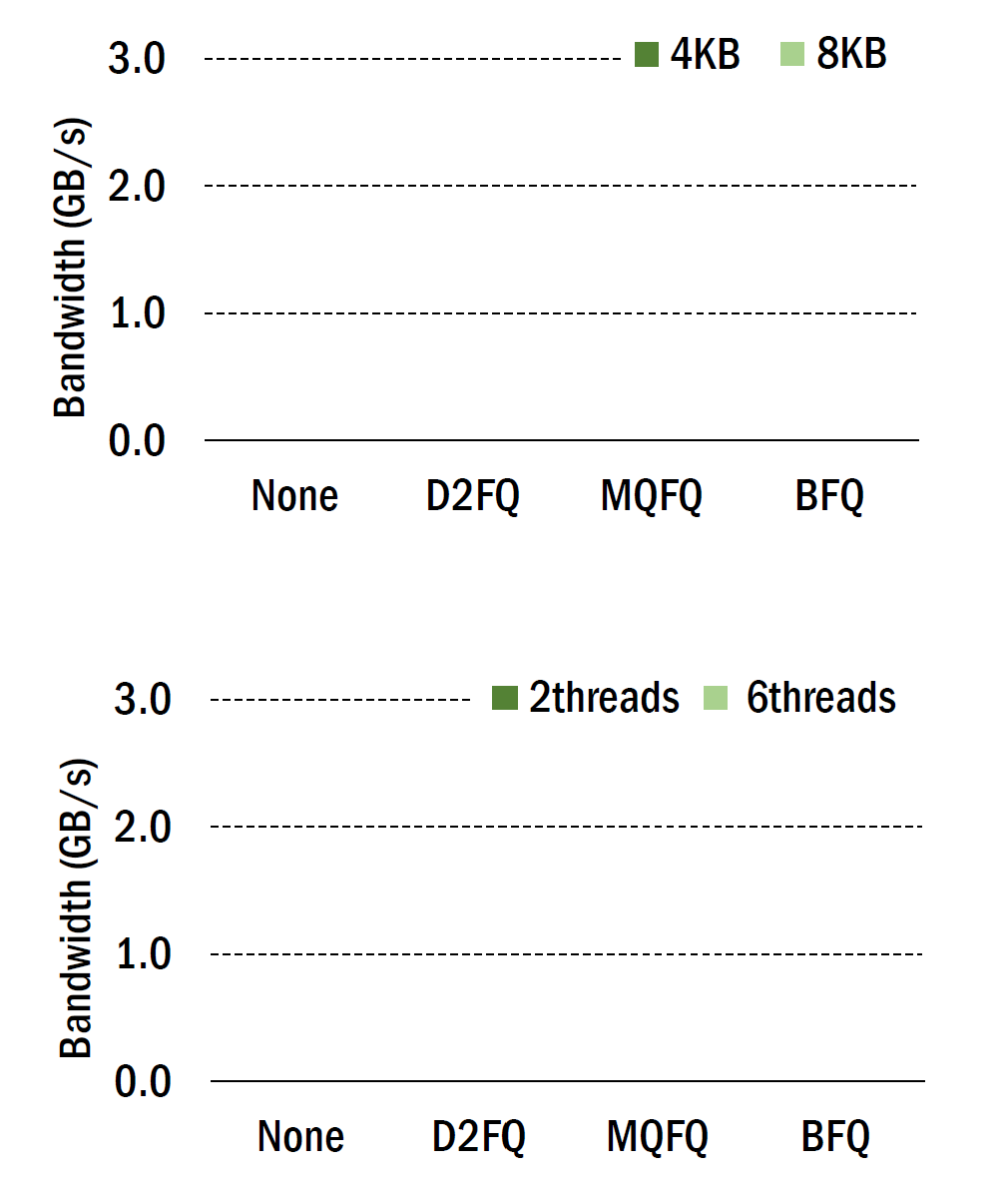 I/O request size
Thread count
weight
2021/6/21
Performance when unsaturated
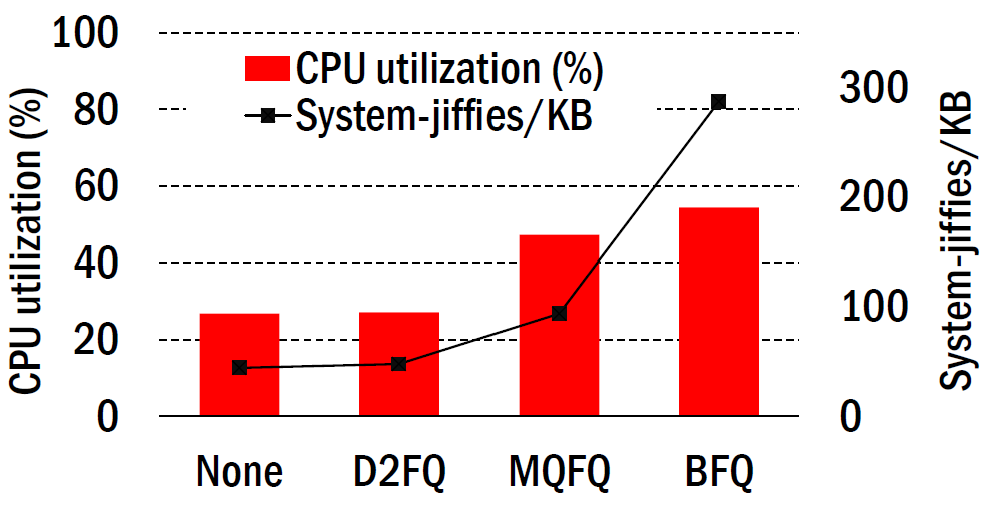 D2FQ minimizes scheduling cost by avoiding arbitration including request staging in the block layer
2021/6/21
[Speaker Notes: Cost->cpu cycles
Latency 同样也降低]
Short-term fairness
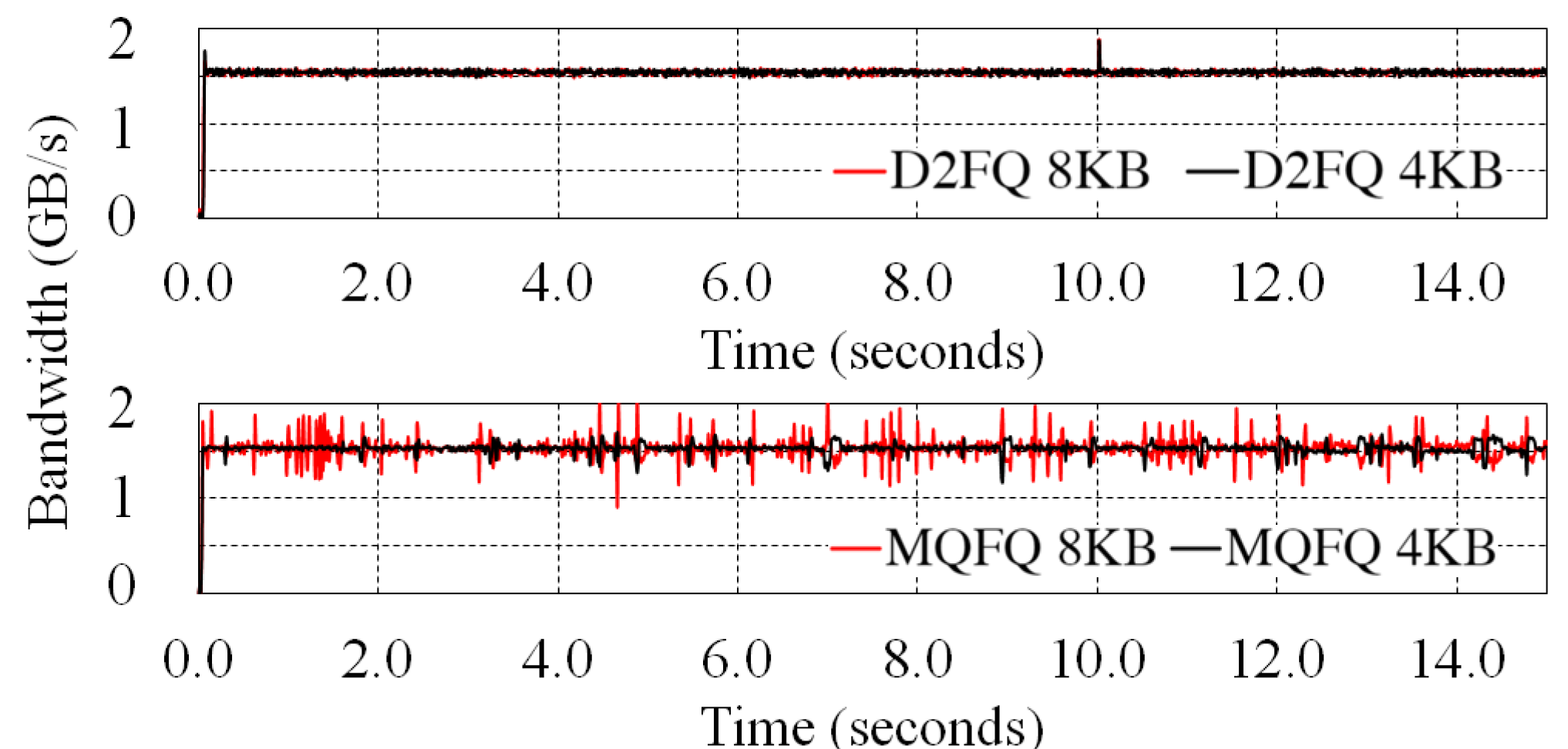 Meature every 10ms
D2FQ is stable when MQFQ fluctuates due to frequent exchange of dispatch slots across the sockets.
2021/6/21
[Speaker Notes: Cost->cpu cycles
Latency 同样也降低]
Dynamic H/L ratio adjustment
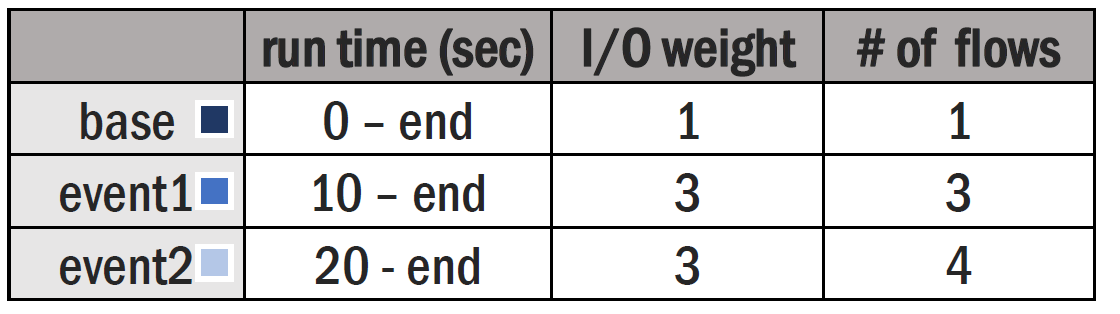 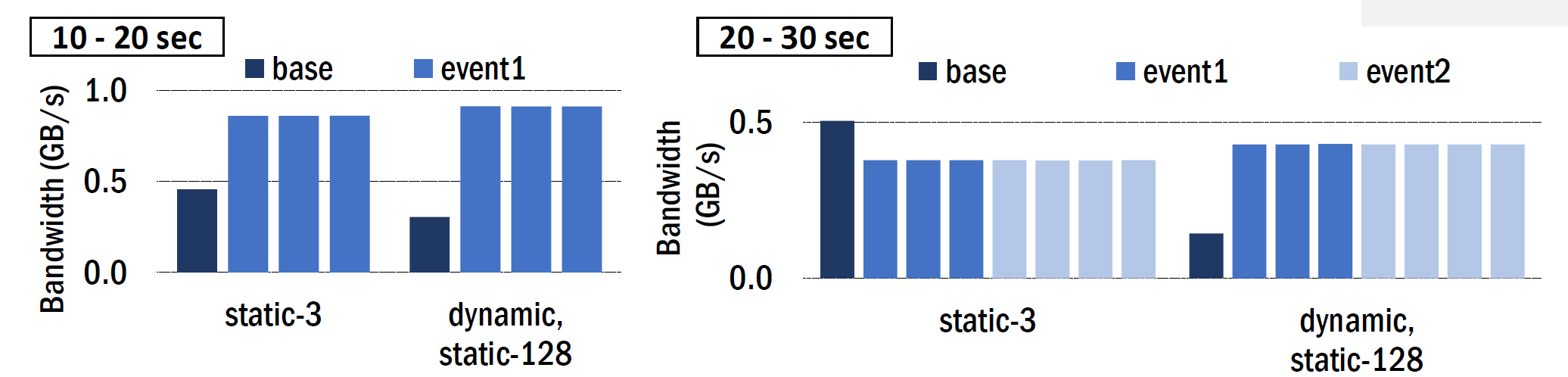 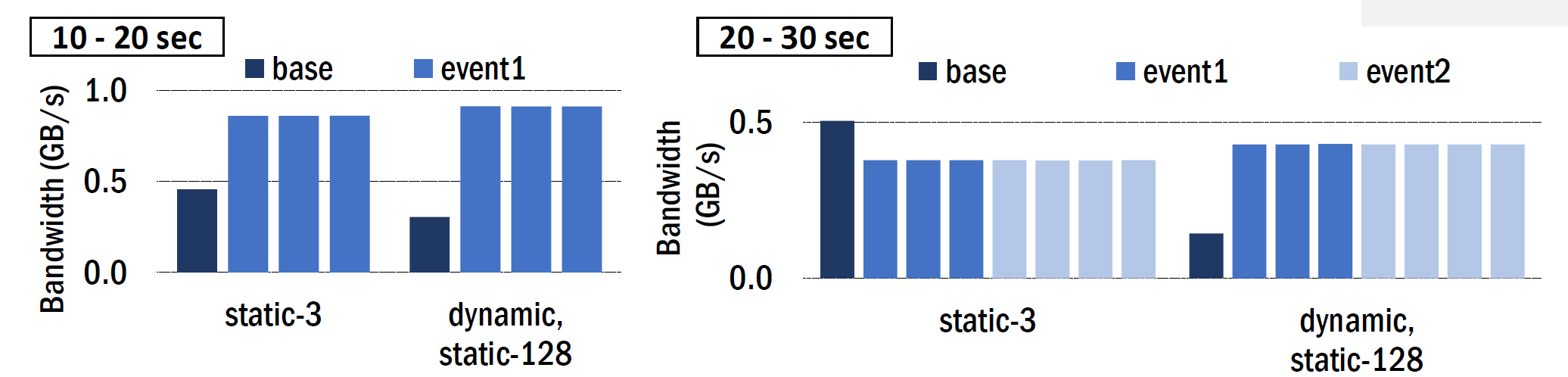 2021/6/21
[Speaker Notes: Cost->cpu cycles
Latency 同样也降低]
Dynamic H/L ratio adjustment
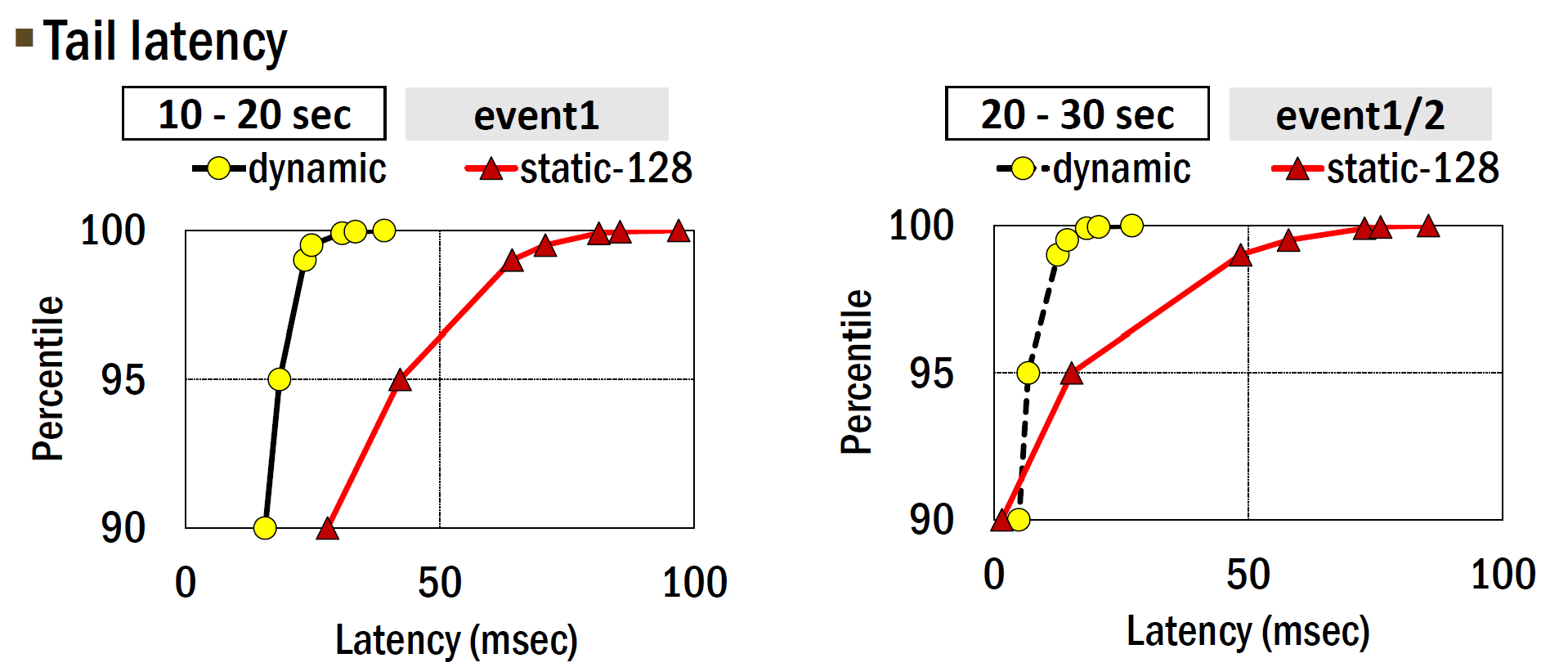 static-128 shows long tail latency because the H/L ratio is too high and flows using the low queues experience long I/O delays
2021/6/21
[Speaker Notes: Cost->cpu cycles
Latency 同样也降低]
Dynamic H/L ratio adjustment
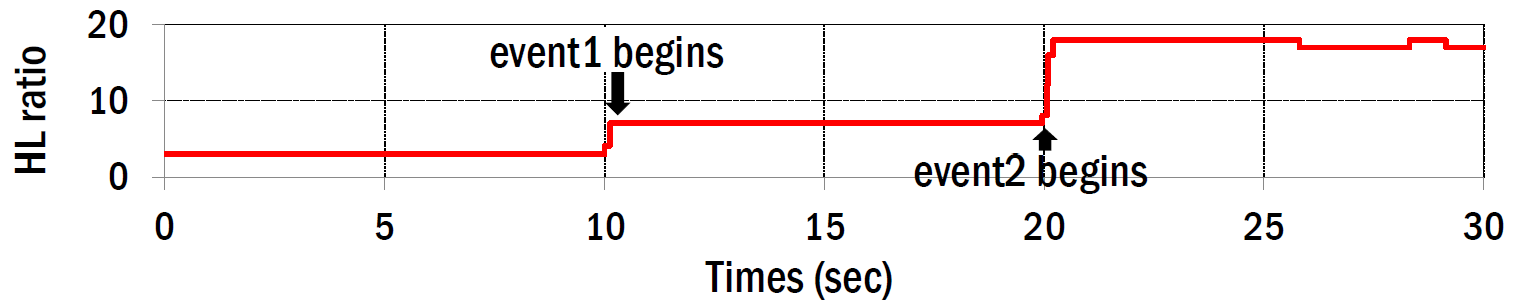 the use of the medium queues gives additional fairness control over the low queues
2021/6/21
[Speaker Notes: Cost->cpu cycles
Latency 同样也降低]
Medium gives additional fairness!
static H/L ratio = 4
NVMe
low
dispatch
medium
high
2021/6/21
Medium gives additional fairness!
static H/L ratio = 4
NVMe
low
h
h
dispatch
medium
h
high
h
2021/6/21
Medium gives additional fairness!
static H/L ratio = 4
NVMe
low
l
m
dispatch
medium
h
high
h
2021/6/21
Medium gives additional fairness!
static H/L ratio = 4
NVMe
low
l
m
dispatch
medium
h
high
h
2021/6/21
Medium gives additional fairness!
static H/L ratio = 4
NVMe
low
l
m
dispatch
medium
h
high
h
2021/6/21
Medium gives additional fairness!
static H/L ratio = 4
NVMe
low
l
m
dispatch
medium
h
high
h
2021/6/21
Medium gives additional fairness!
static H/L ratio = 4
NVMe
low
l
m
dispatch
medium
h
high
h
2021/6/21
Medium gives additional fairness!
static H/L ratio = 4
NVMe
low
l
m
dispatch
medium
h
high
h
2021/6/21
Medium gives additional fairness!
static H/L ratio = 4
NVMe
low
l
m
dispatch
medium
h
high
h
We got 6:1 > 4:1
2021/6/21
I/O performance
LL-D2FQ: low-latency block-layer bypassing scheme(ATC’19) with D2FQ
D2FQ is independent of multi-queue block layer
2021/6/21
Scalability
None
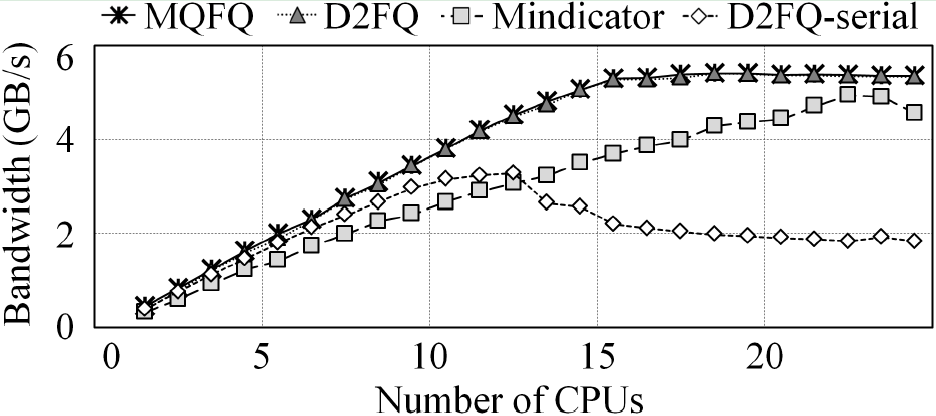 D2FQ shows identical scaling to None
2021/6/21
Realistic workload setup
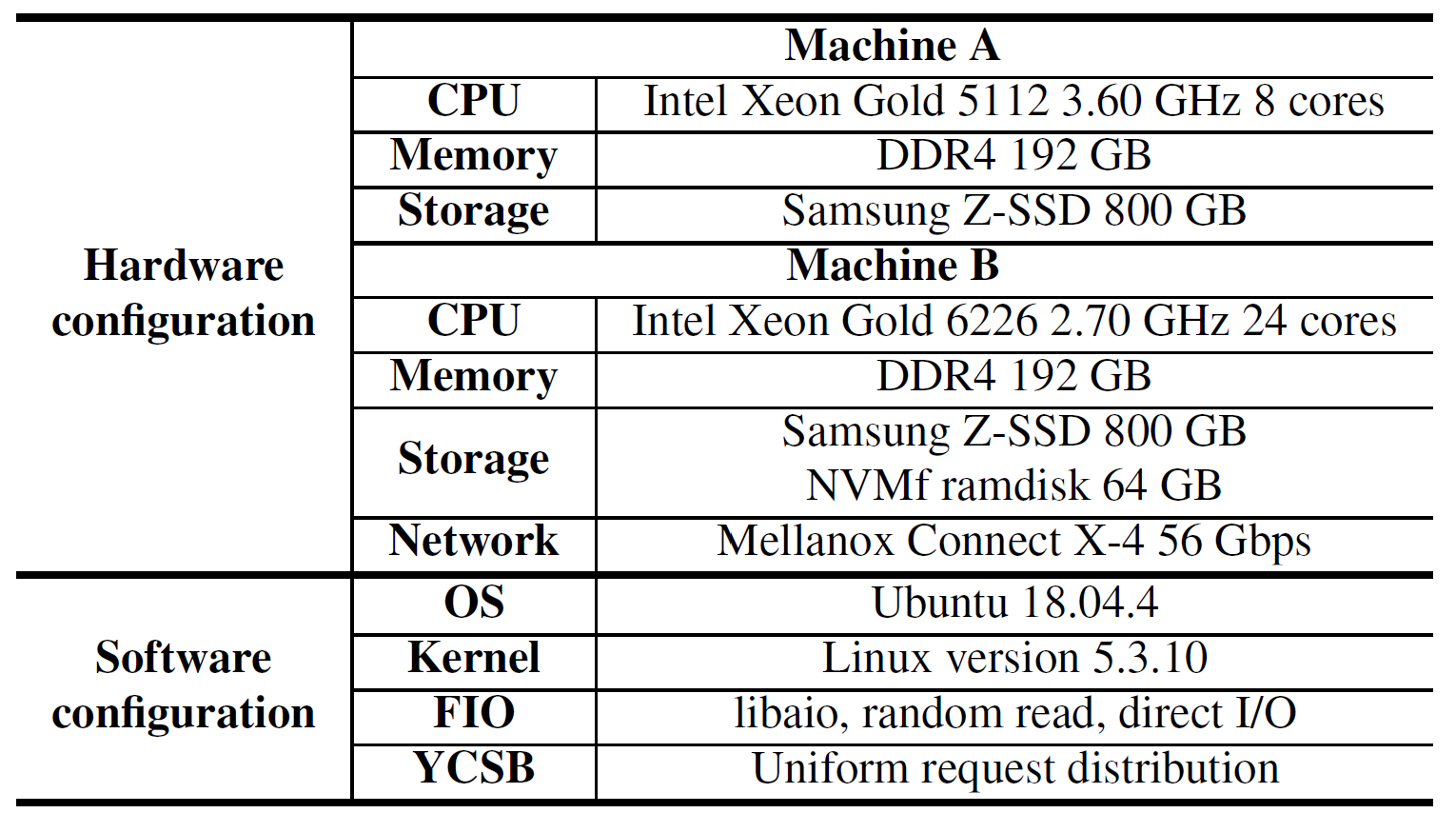 Flow 1
Flow 2
Realistic workload
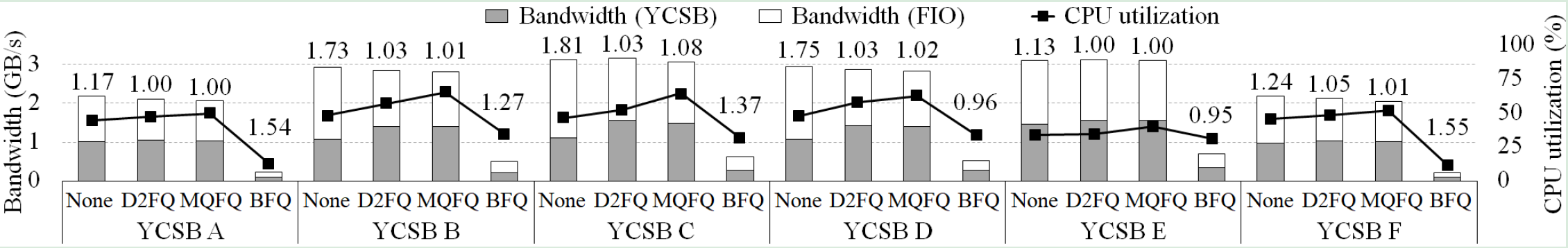 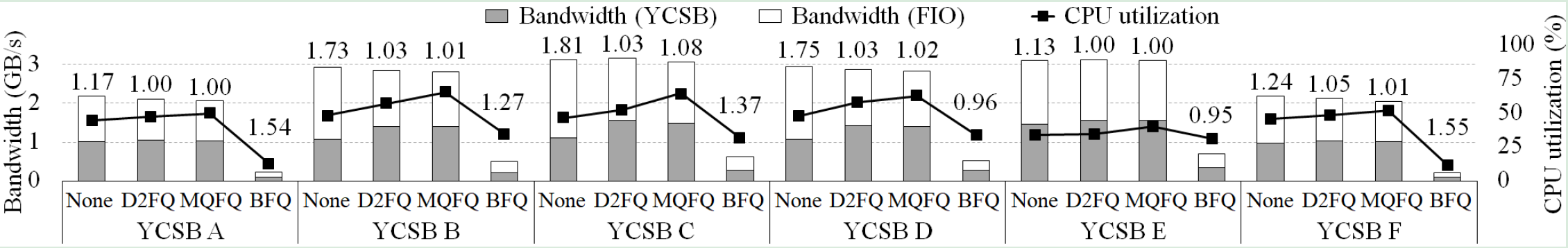 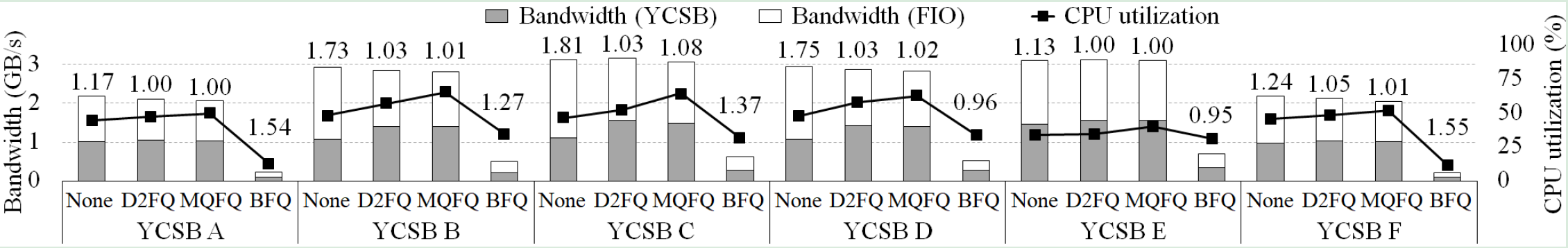 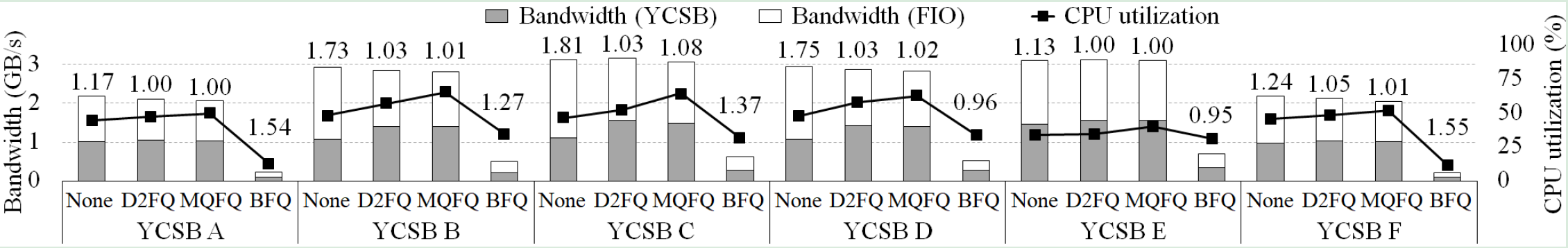 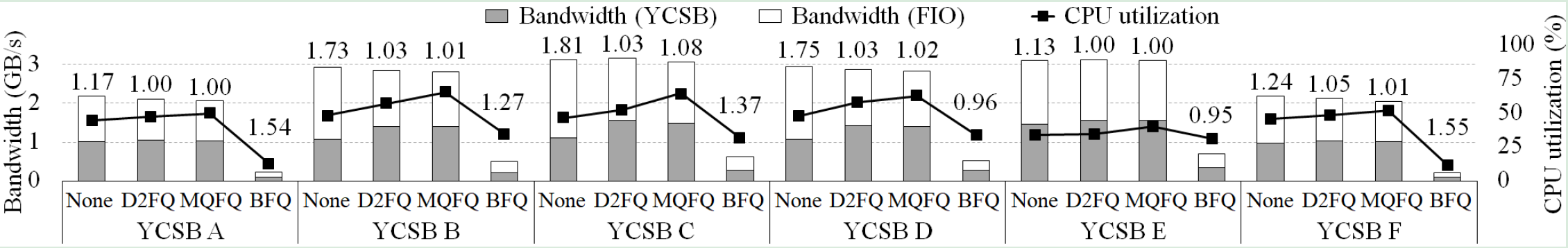 D2FQ shows a little higher (1.83%) total bandwidth and lower CPU utilization when fairness is similar
2021/6/21
Outline
Background & motivation
Design
Evaluation
Conclusion
6/21/21
USTC-SYS Reading Group
D2FQ challenges
From NVMe WRR to fair queueing,  how to obtain sufficient I/O processing speed difference?
Which flow should be selected for I/O throttling?
How to manage gvt scalably ?
2021/6/21
Conclusion
Fair queueing with high scheduling performance
Reducing CPU utilization by up to 45%
Low latency 
Enhanced scalability
Built scheduler on top of NVMe WRR
Augmented low-latency block-layer-bypass schemes with fair I/O scheduling
Thanks for listening !Q&A
2021/6/21